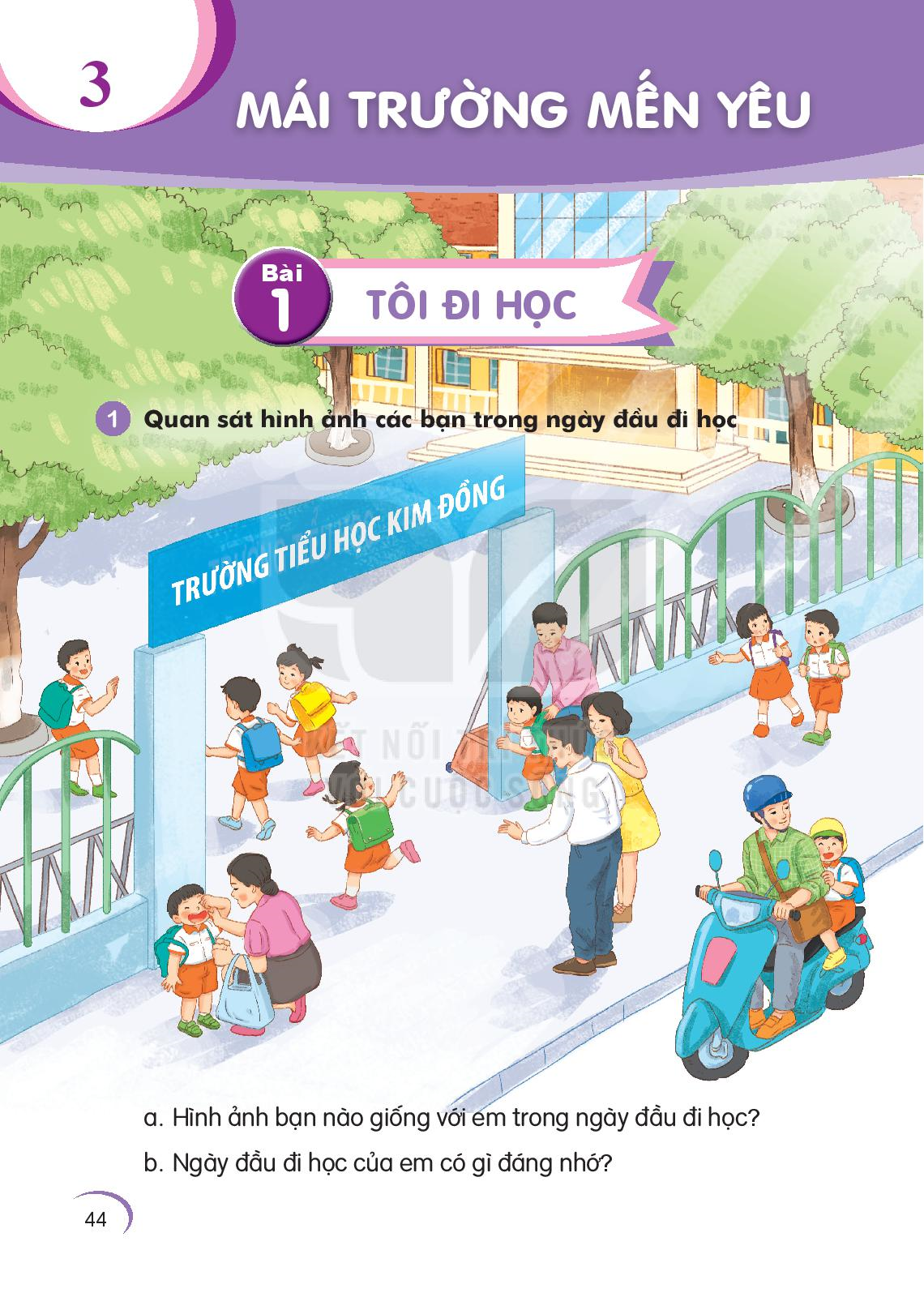 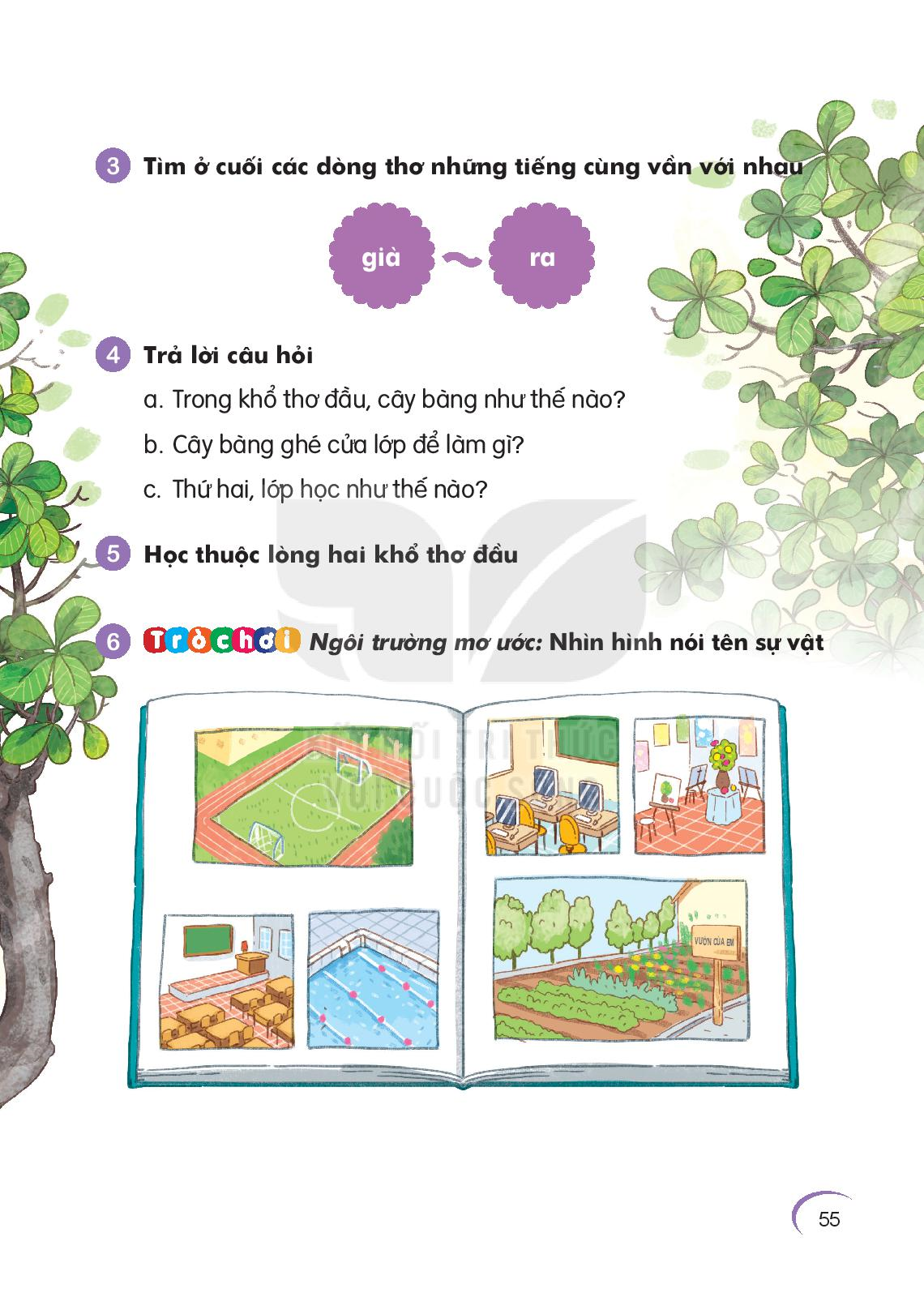 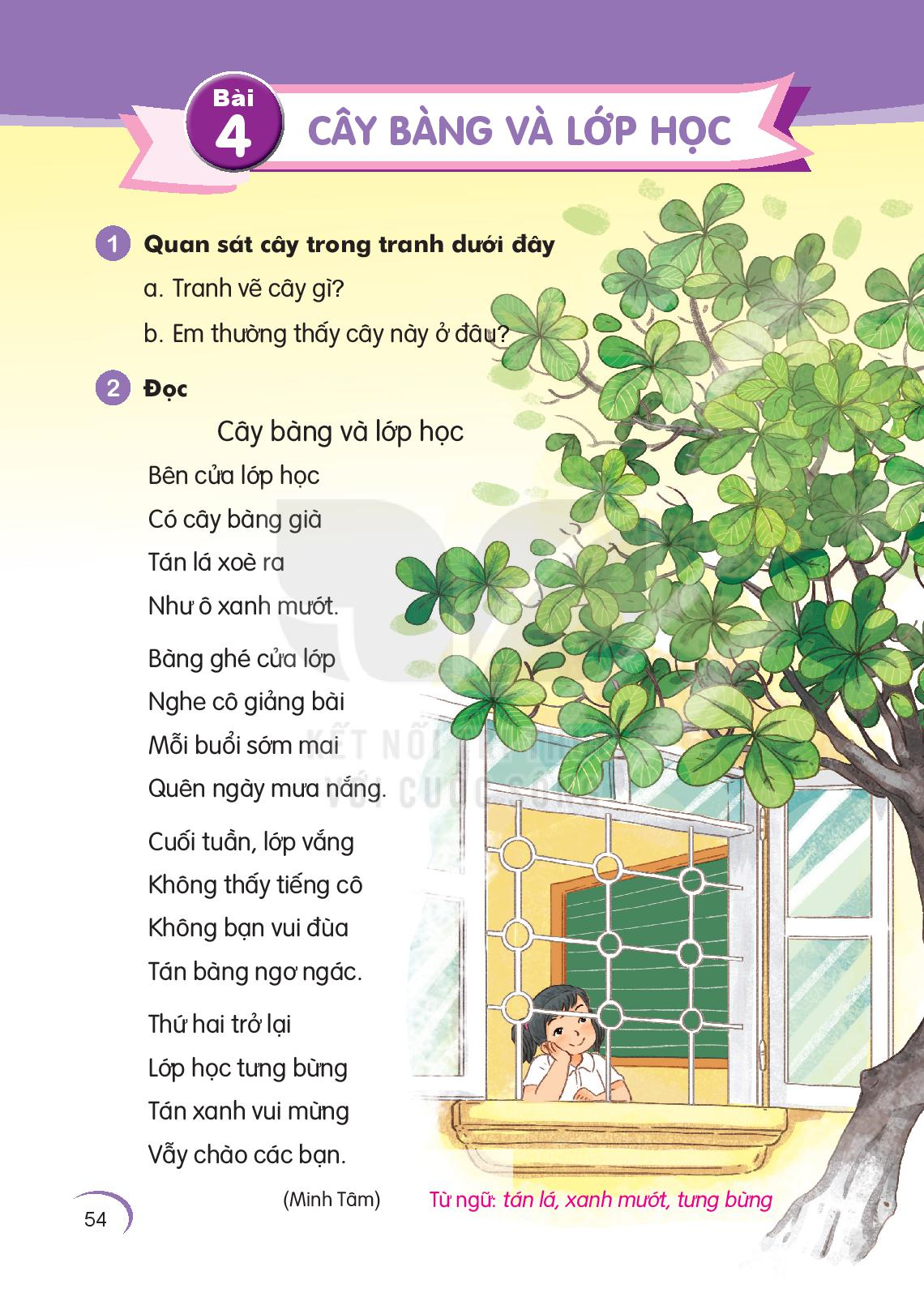 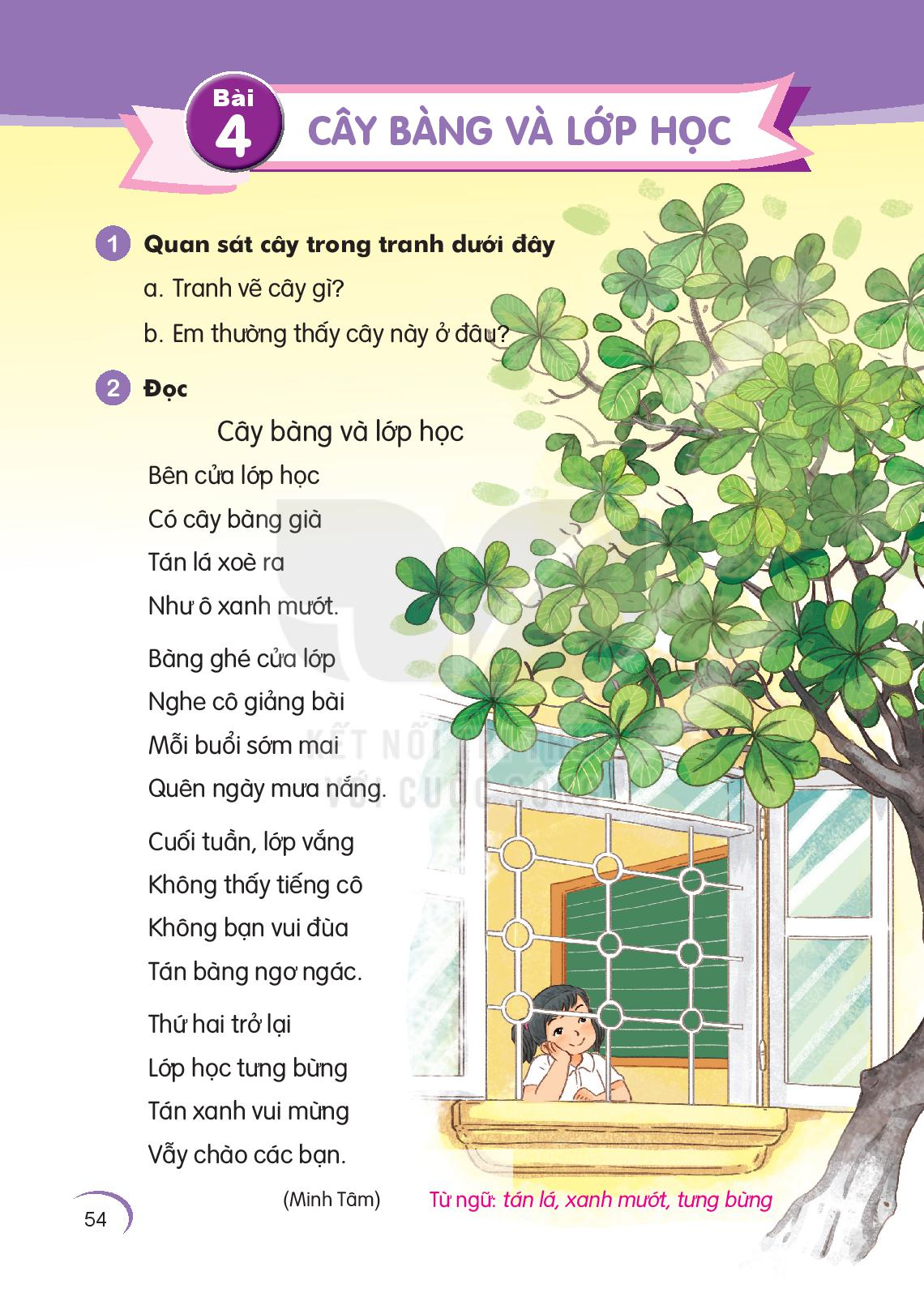 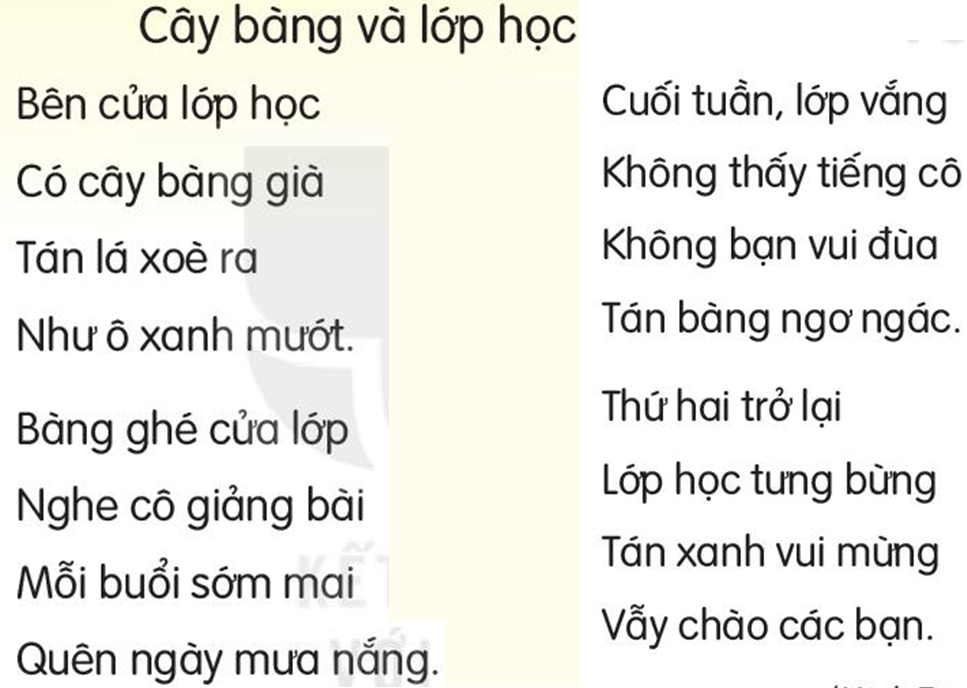 T¸n l¸ xoÌ ra
Nh­ư « xanh m­ưít
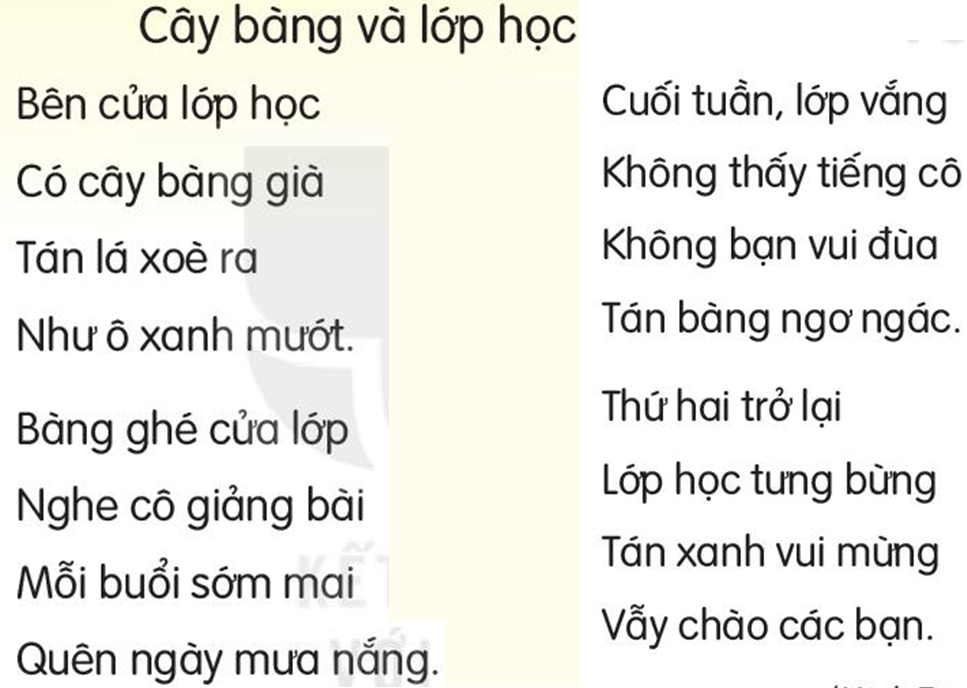 3
1
4
2
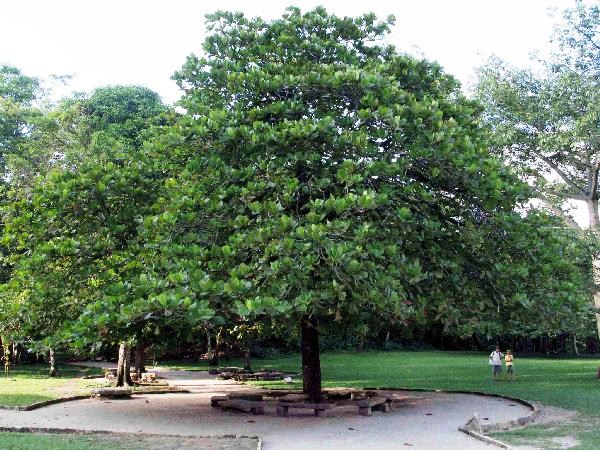 t¸n l¸ : l¸ c©y t¹o thµnh h×nh nh­ư c¸i t¸n.
xanh mư­ít : rÊt xanh vµ tr«ng thÝch m¾t.
t­ưng bõng : nhén nhÞp, vui vÎ.
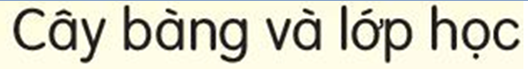 1
3
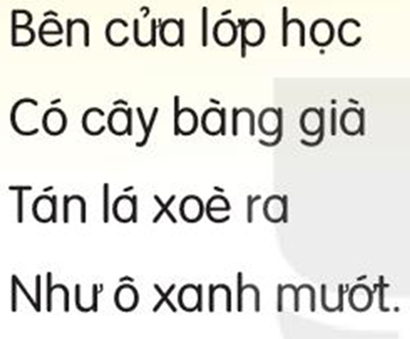 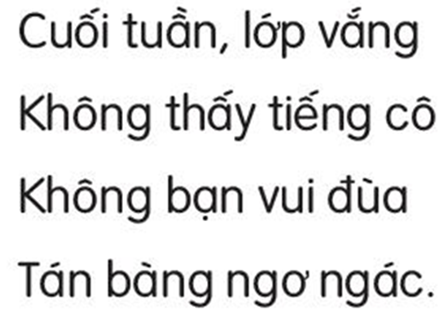 4
2
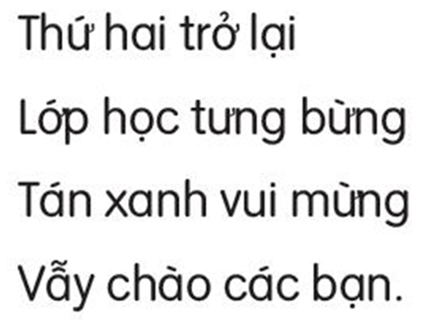 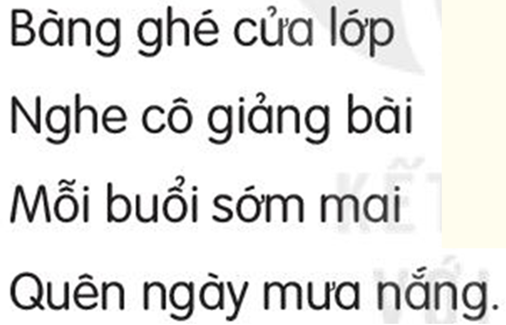 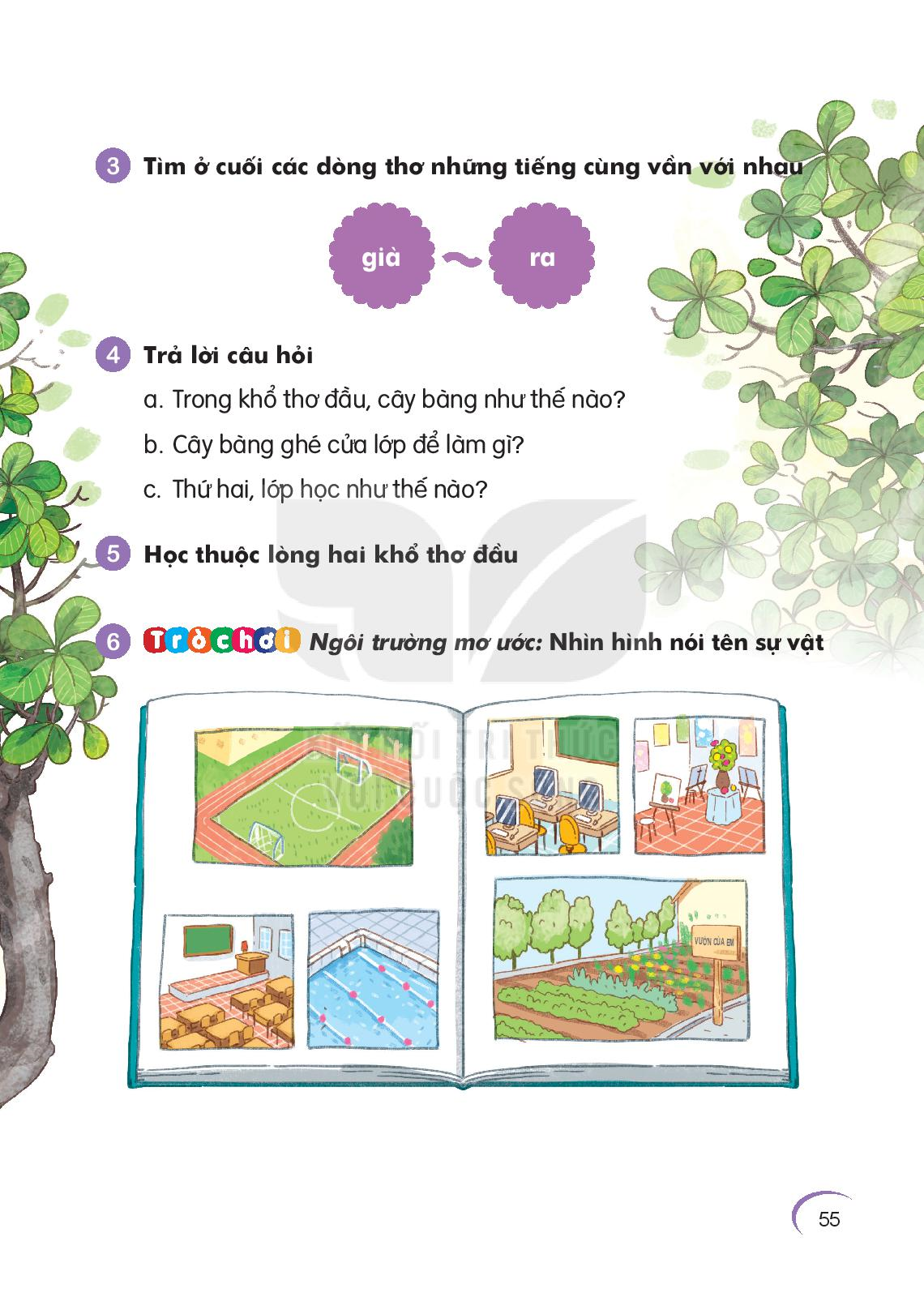 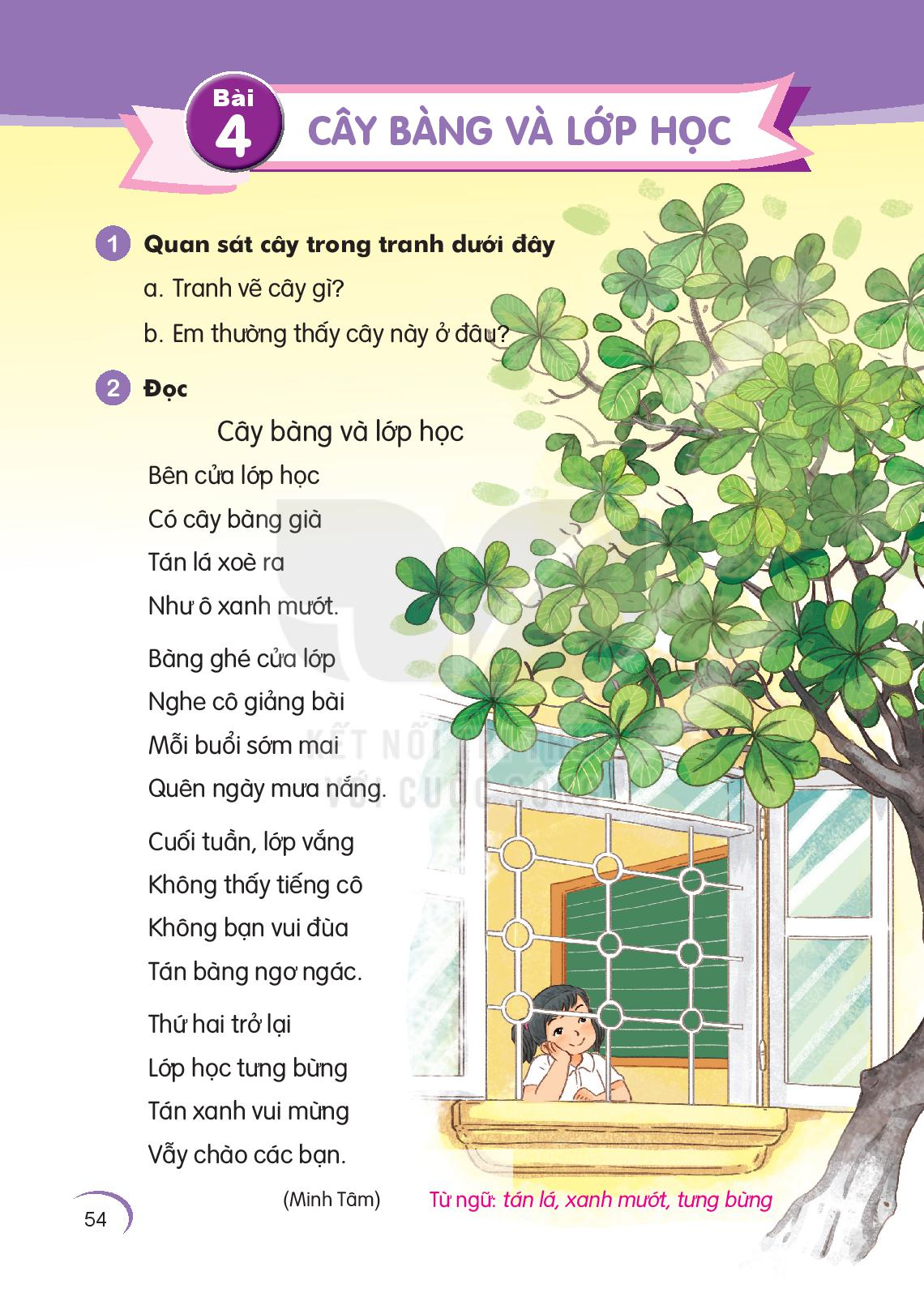 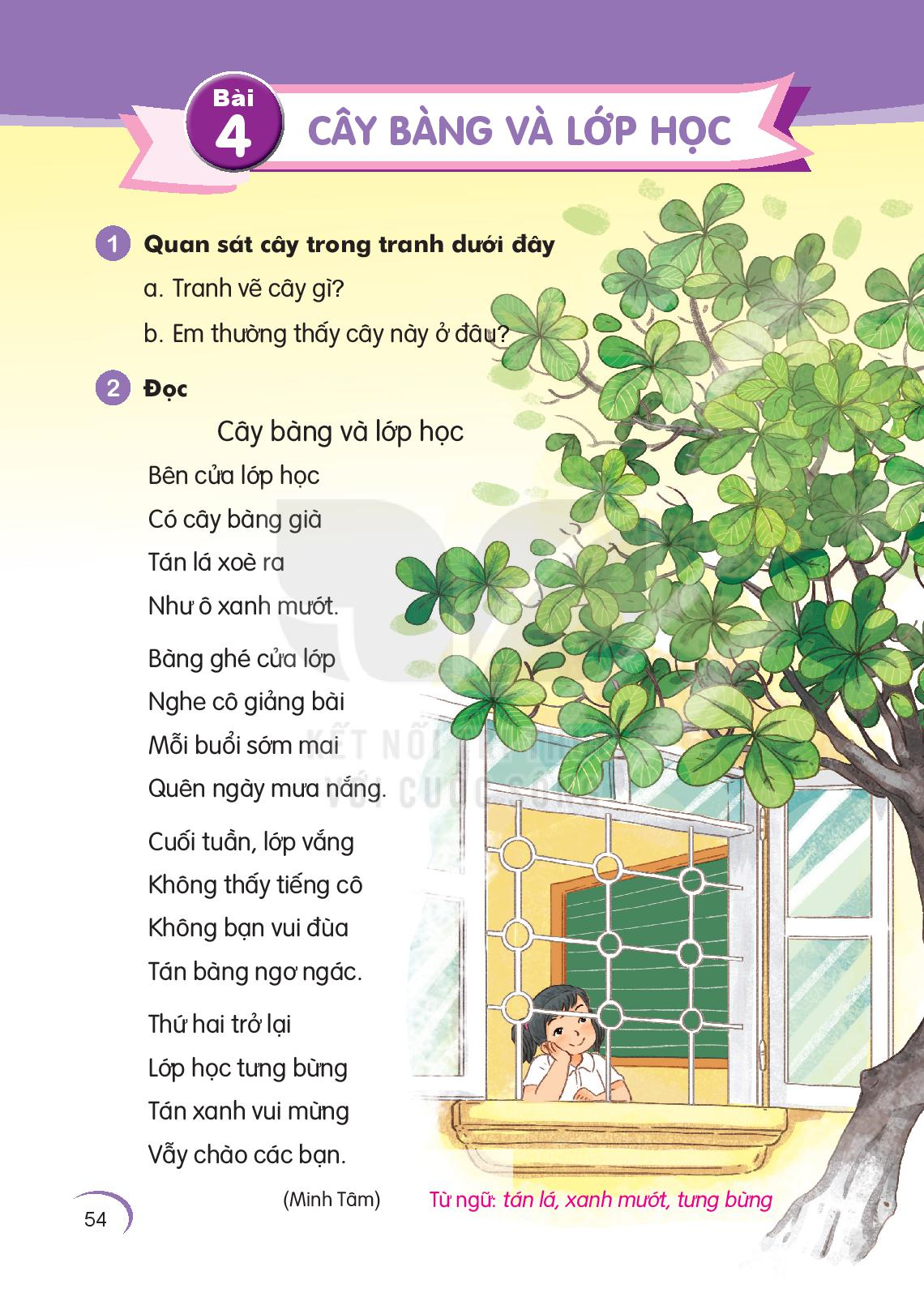 giµ    -    ra
bµi    -    mai    -     l¹i
n¾ng    -    v¾ng
bõng    -    mõng
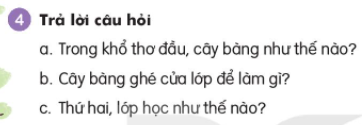 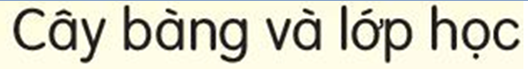 a. Trong khæ th¬ ®Çu, c©y bµng nh­ư thÕ nµo ?
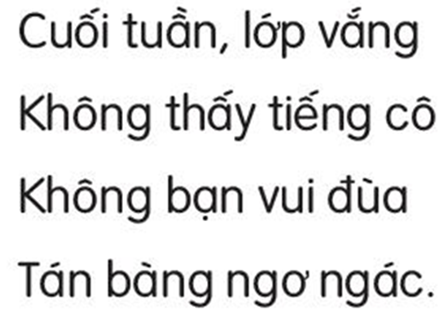 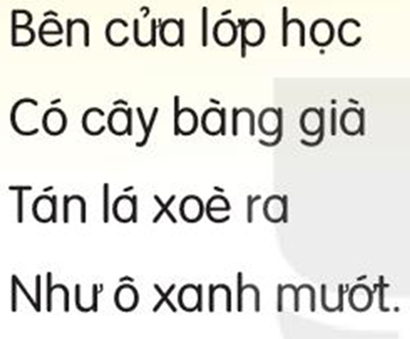 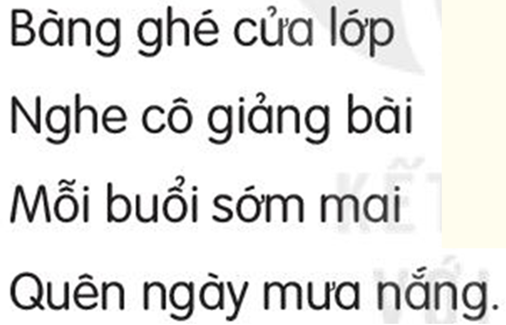 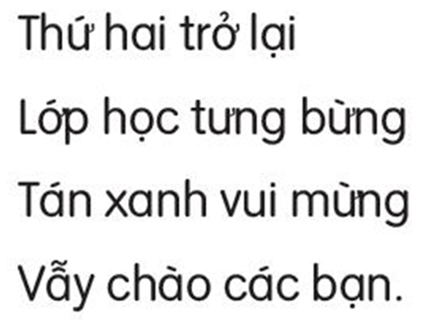 - C©y bµng trång ®· l©u n¨m, nh­ưng vÉn xanh tèt.
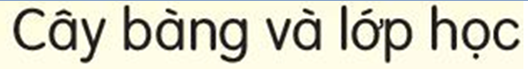 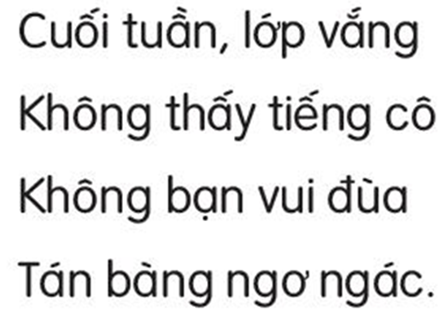 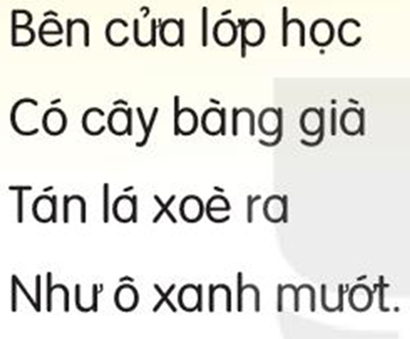 b. C©y bµng ghÐ cöa líp ®Ó lµm g× ?
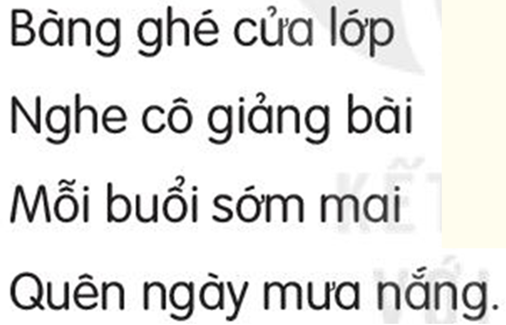 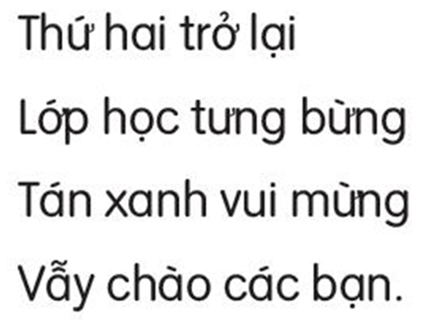 - C©y bµng ghÐ cöa líp ®Ó nghe c« gi¸o gi¶ng bµi.
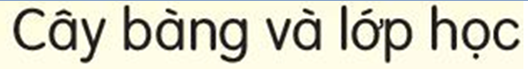 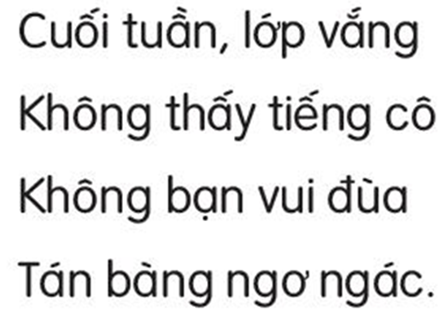 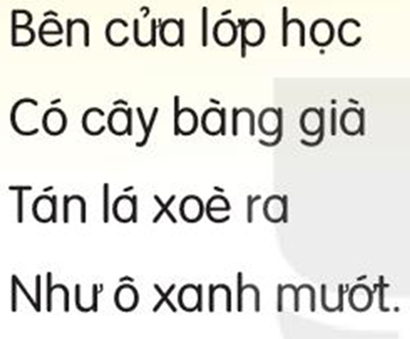 c. Thø hai líp häc nh­ư thÕ nµo?
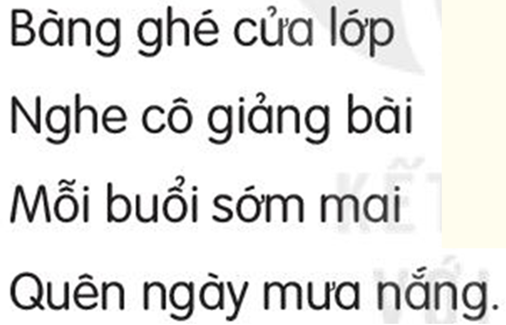 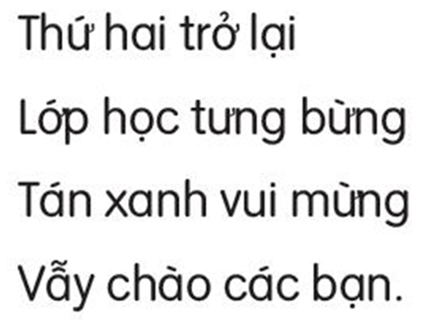 - Thø hai, líp häc t­ưng bõng,
  nhén nhÞp vµ vui vÎ.
- Khi líp häc trë l¹i nhén nhÞp, t­ưng bõng th× t¸n bµng nh­ư thÕ nµo?
- Khi líp häc trë l¹i nhén nhÞp, t­ưng bõng th× t¸n bµng vui mõng, chµo ®ãn c¸c b¹n.
5. Häc thuéc lßng hai khæ th¬ ®Çu
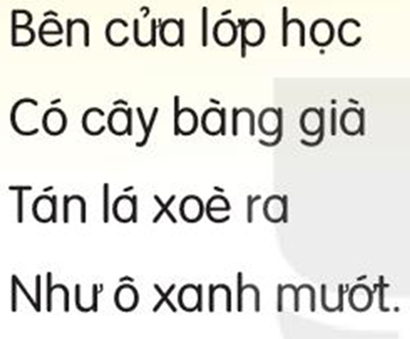 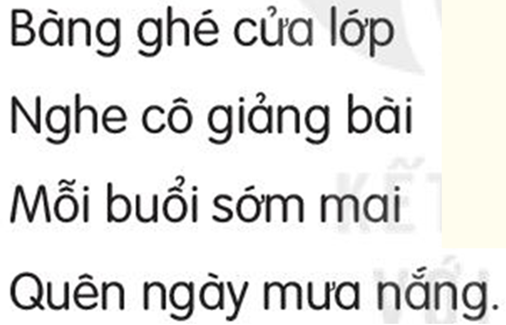 5. Häc thuéc lßng hai khæ th¬ ®Çu
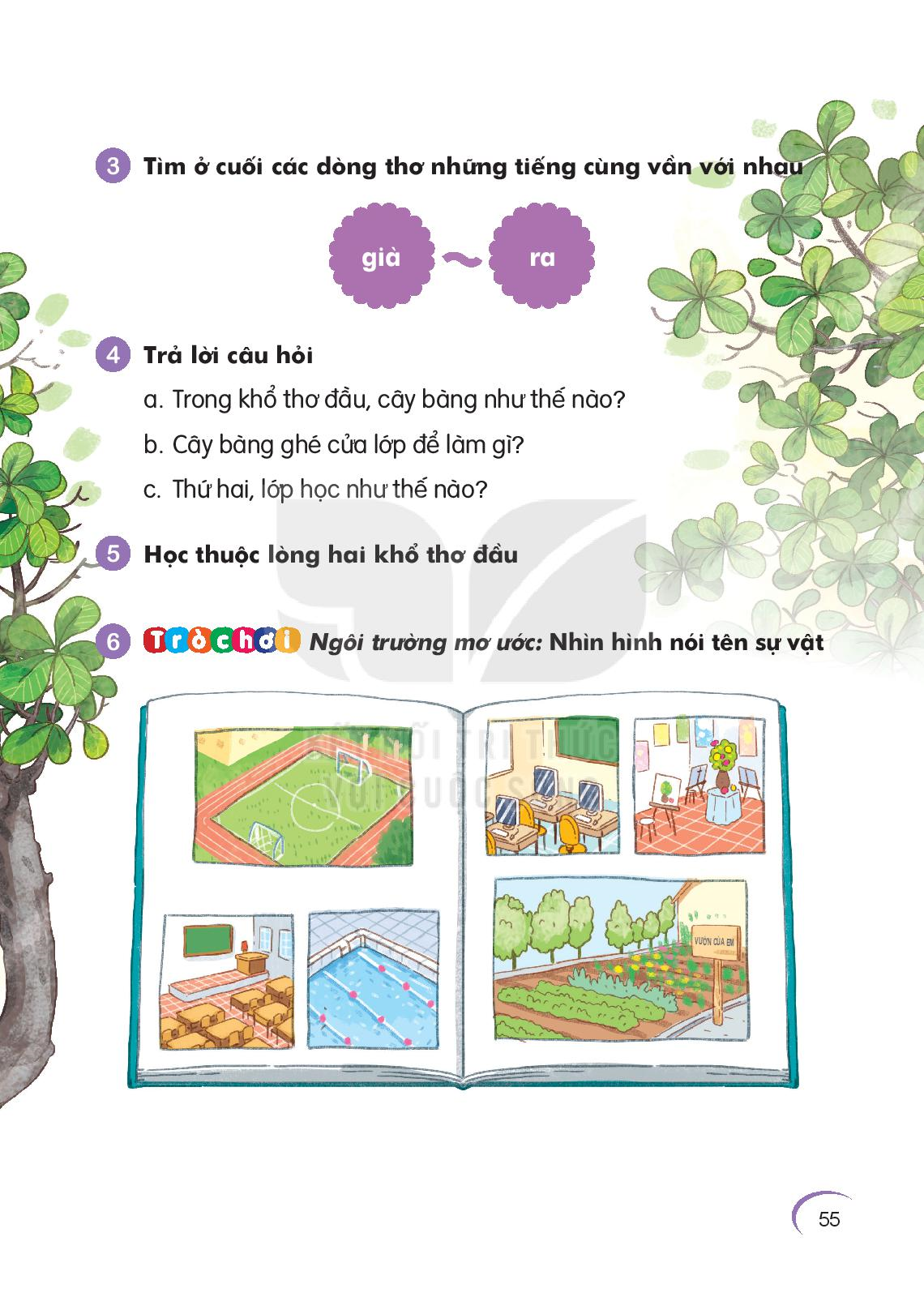 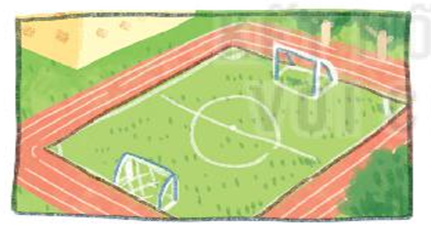 s©n bãng
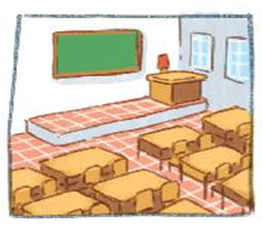 Líp häc
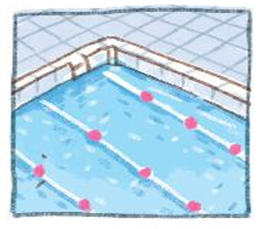 BÓ b¬i
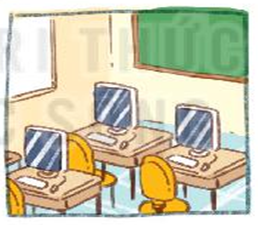 Phßng tin häc
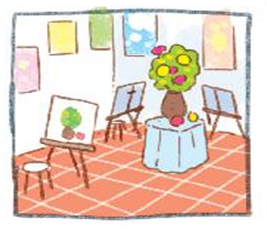 Phßng häc vÏ
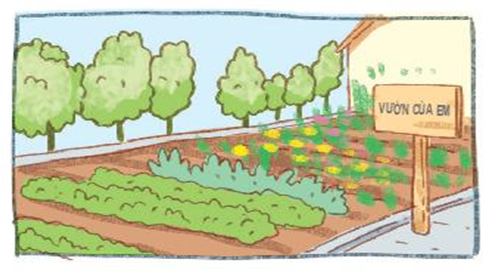 V­ưên trưêng